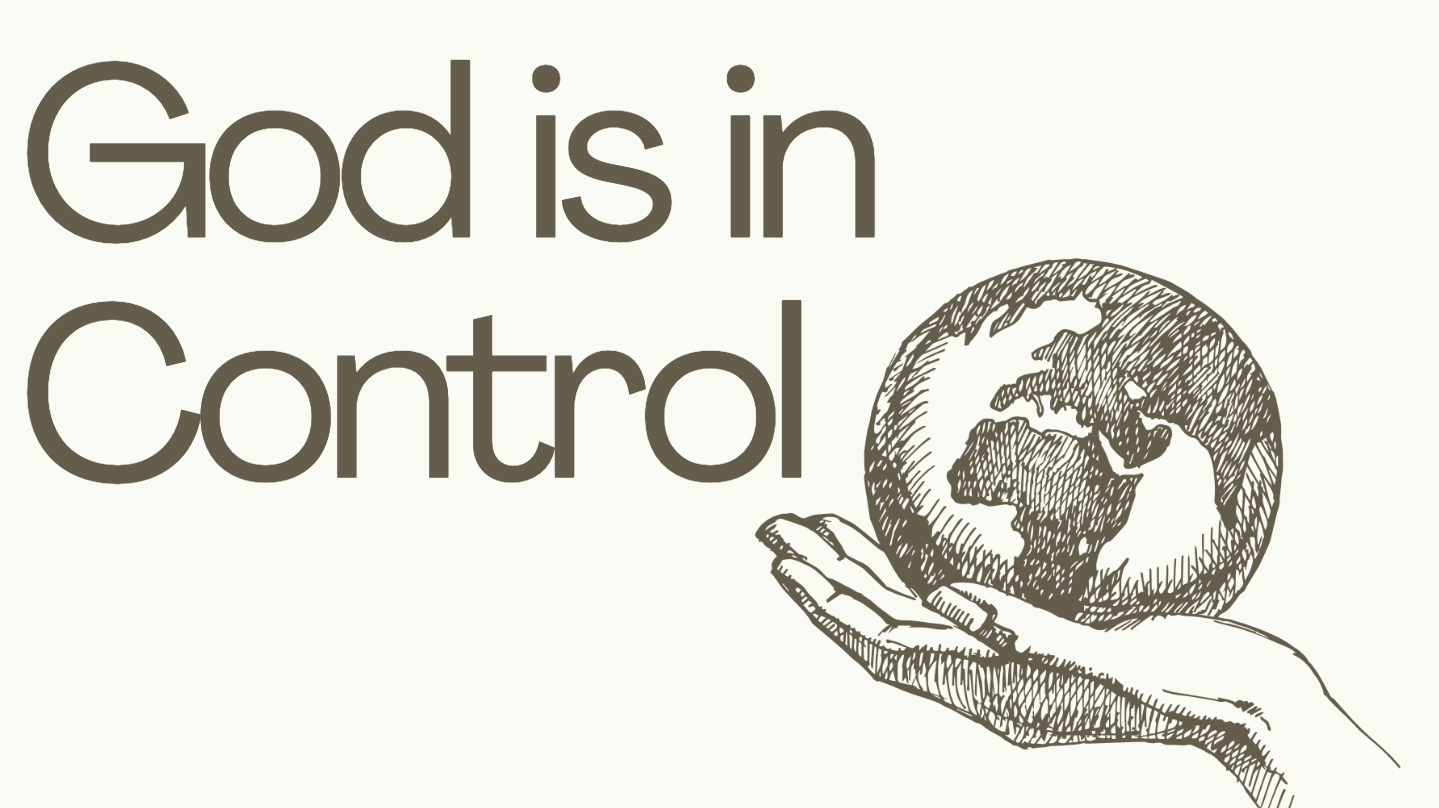 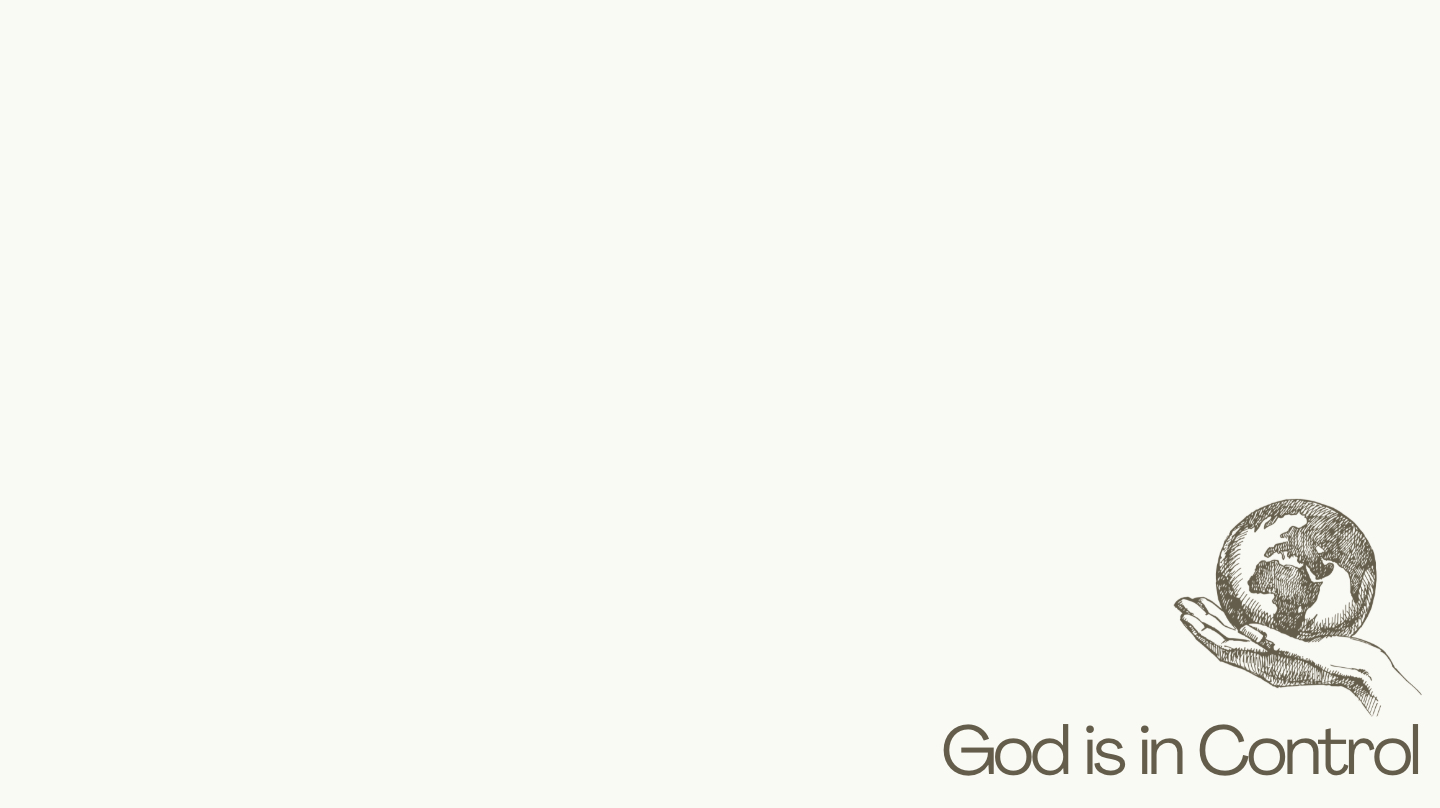 God the Creator
God has revealed Himself in creation. (Romans 1:19-25)
He is omnipotent and His understanding is beyond ours.
	- Genesis 3:14-19
	- Job 2:3-6, 38:4-29
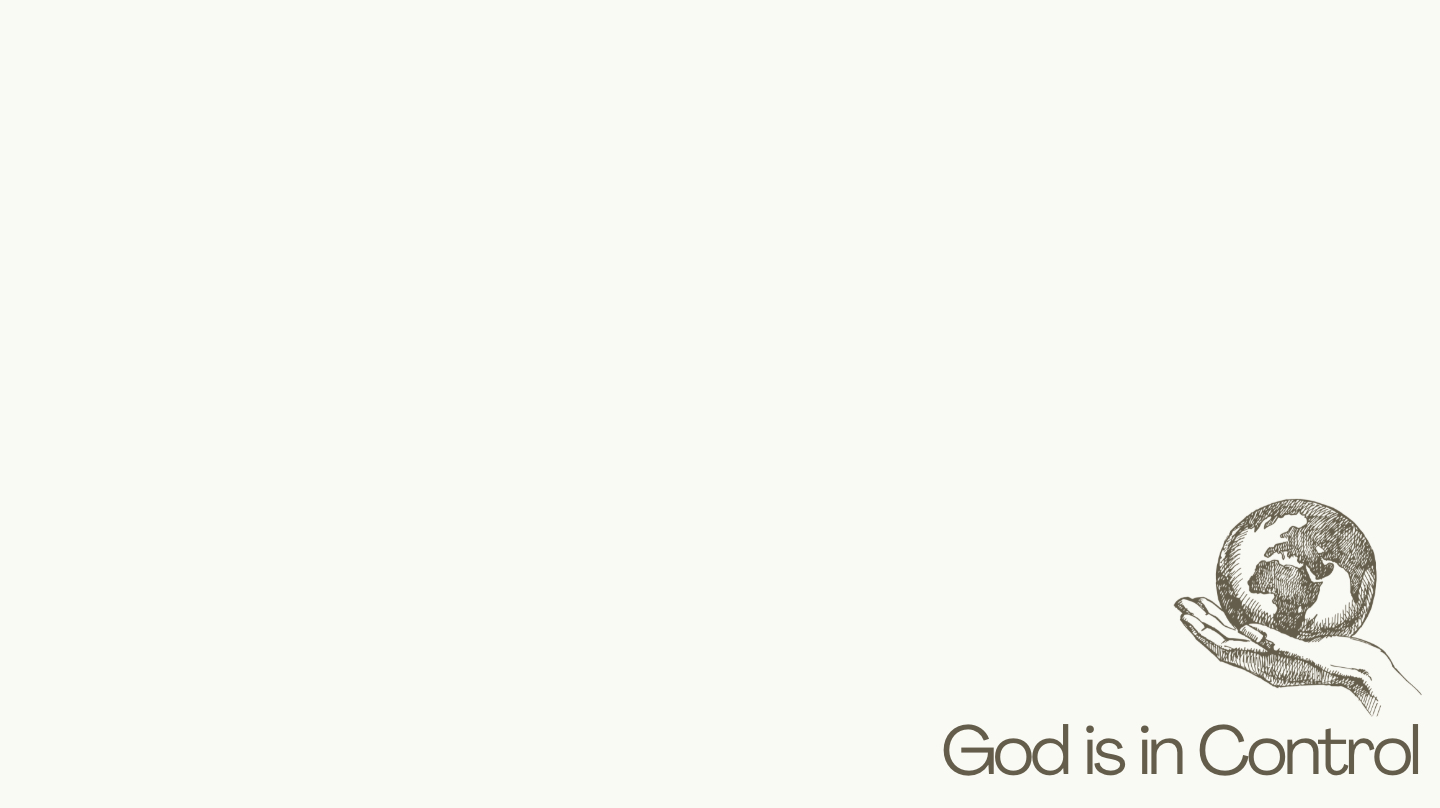 God the King
God is the perfect King and has ALL authority. (Ephesians 1:18-21, 4:18-24)
Jesus died to save His “subjects!” 
	- Romans 5:7-8
	- 1 Thessalonians 2:10-12
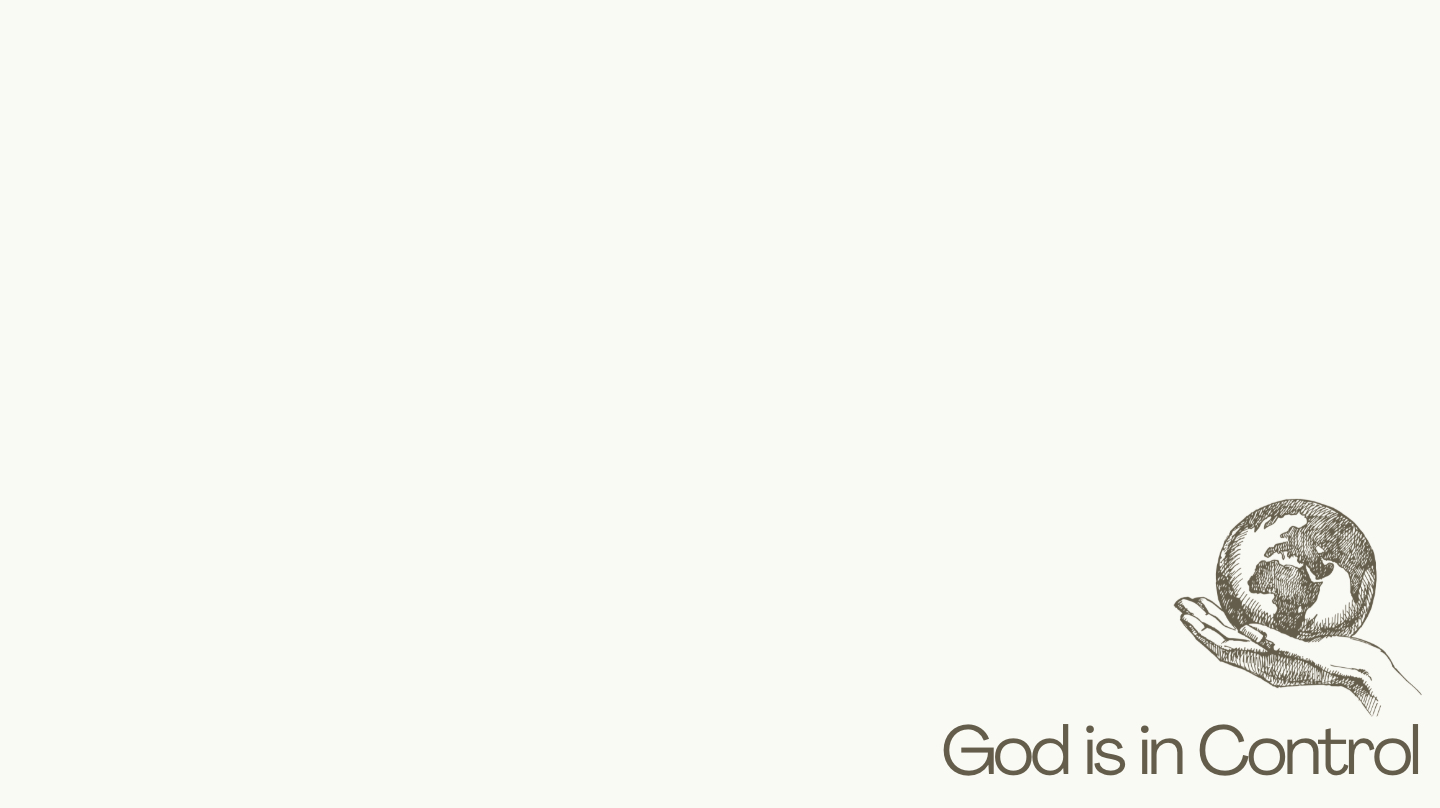 God the Judge
God judges His creation. (John 5:27, 30)
God’s judgment is just. (John 3:19-20)
Jesus is in control of judgment, but we are in control of our obedience! (Matthew 7:21-23)
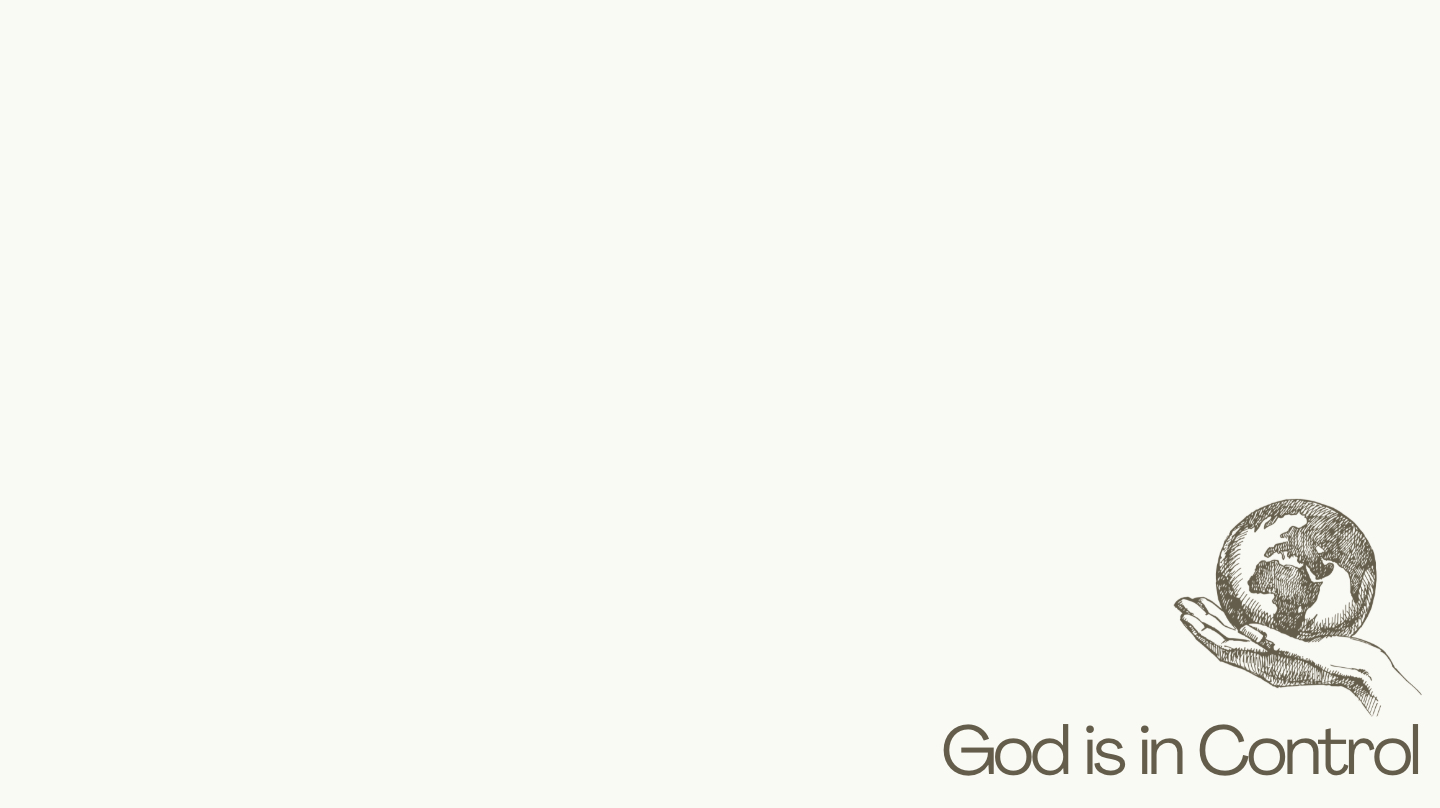 God the Father
Our desires will not always align with God’s. (Matt. 26:39, 42) 
God wants the best for His children.
God has adopted us, but that means we live a certain way. (Ephesians 1:4-10)
God is in control as our Creator, King, Judge, and Father.
God is in control as our Creator, King, Judge, and Father.

God has given us control in the form of our free will. 
Romans 8:38-39
God is in control as our Creator, King, Judge, and Father.

God has given us control in the form of our free will. 

We should have a healthy fear because God is in control.
Romans 14:10-12
God is in control as our Creator, King, Judge, and Father.

God has given us control in the form of our free will. 

We should have a healthy fear because God is in control.

We should take comfort because God is in control.
Isaiah 55:6-9, Proverbs 3:5-6, Ephesians 3:20-21
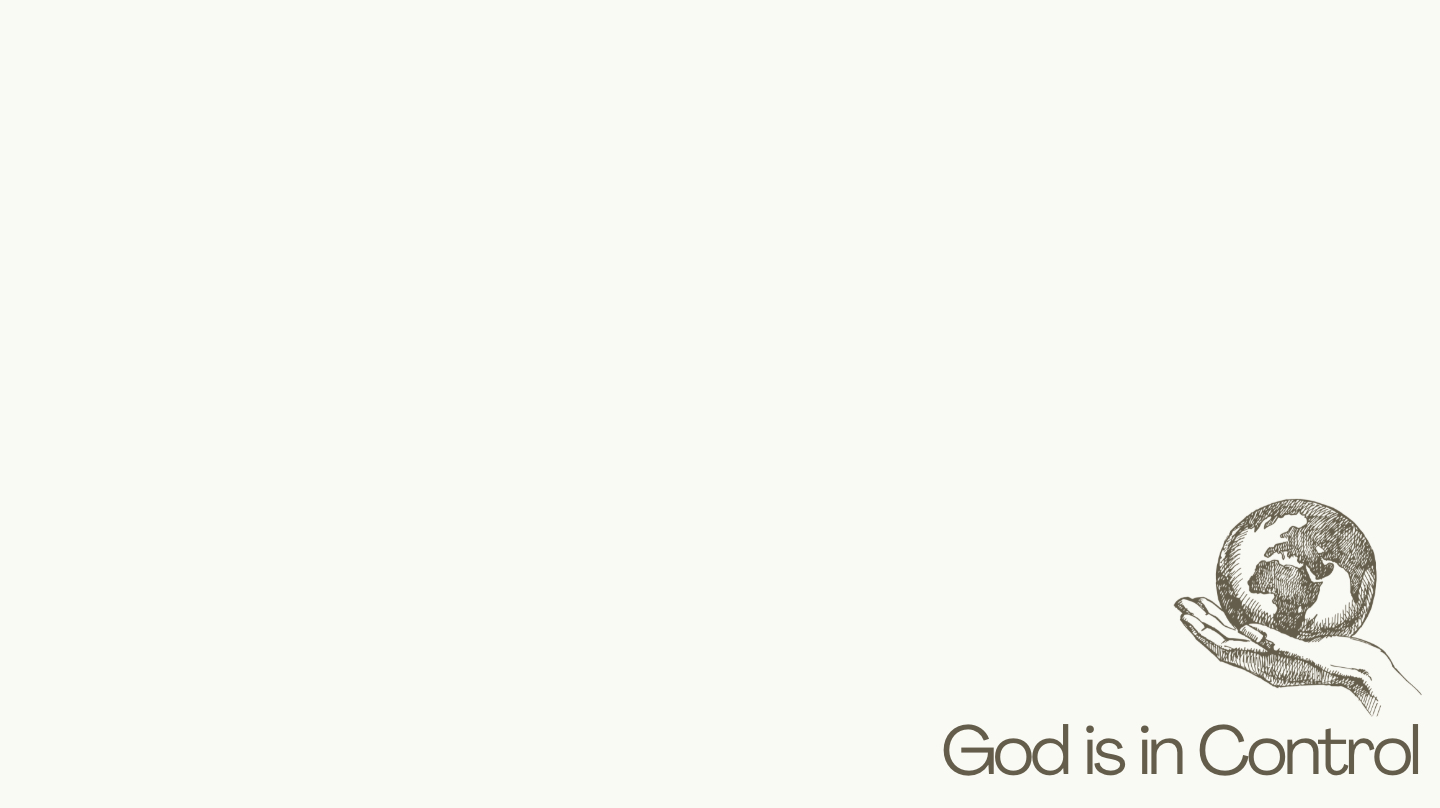 God is in control as our Creator, King, Judge, and Father.

God has given us control in the form of our free will. 

We should have a healthy fear because God is in control.

We should take comfort because God is in control.